KÕt nèi tri thøc víi cuéc sèng
TIÕNG VIÖT 
1
Bµi
ot    oât 	ôt
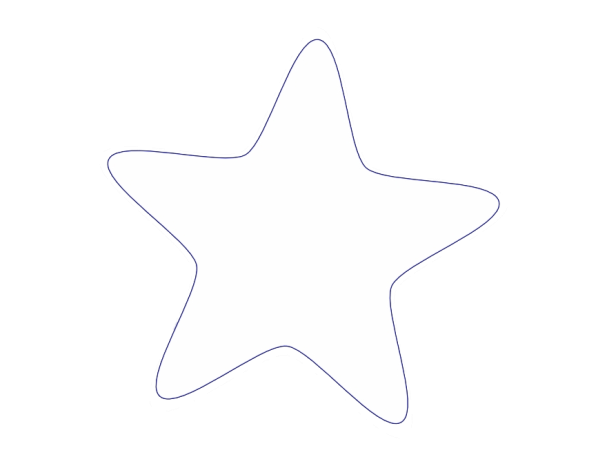 49
TIẾT 1
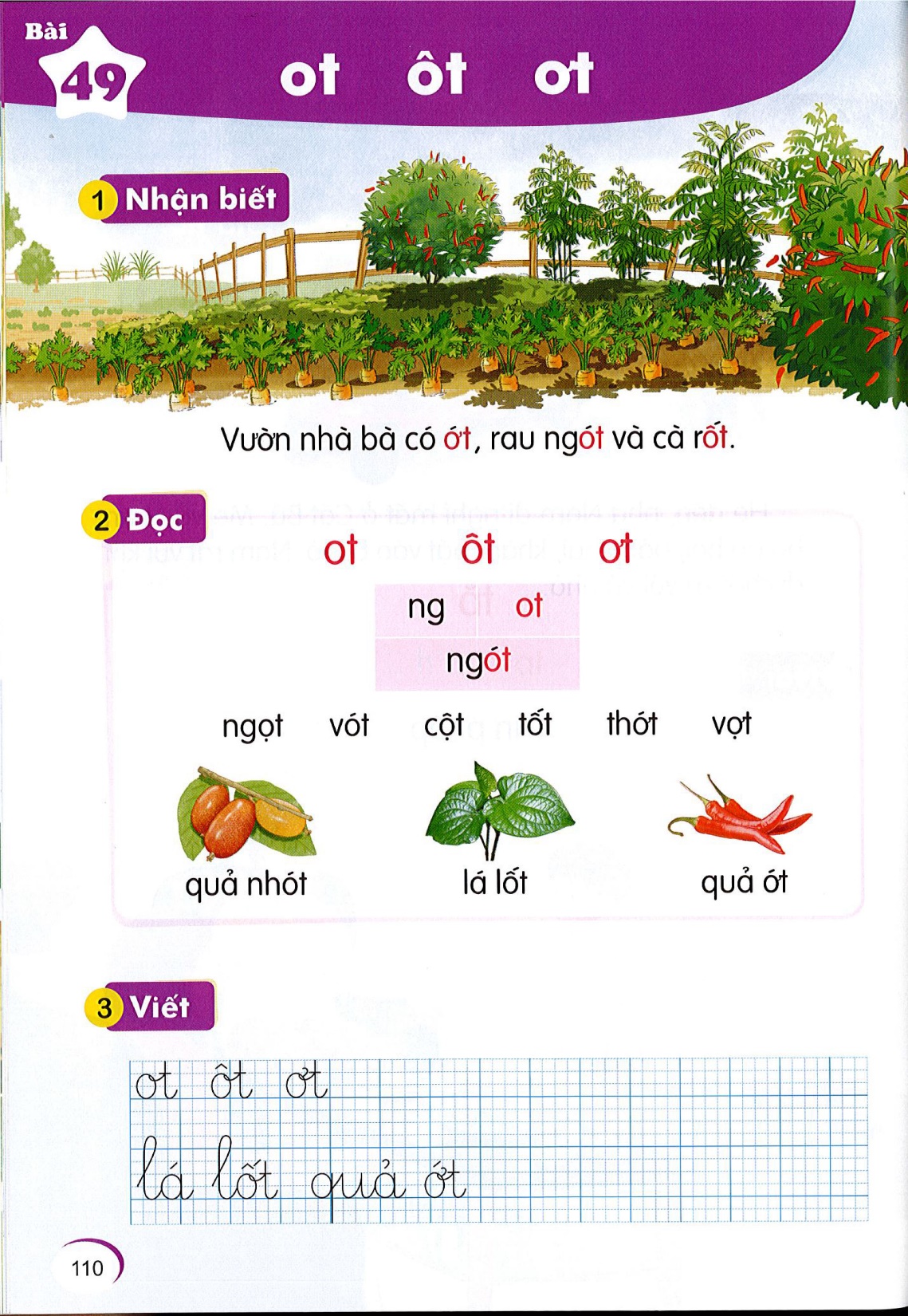 1
Nhận biết
ot
ôt
Vöôøn nhaø baø coù ôùt, rau ngoùt vaø caø roát.
oât
2
Đọc
ot
oât
ôt
ng
ot
ngot
Ù
Mình cùng thi tài!
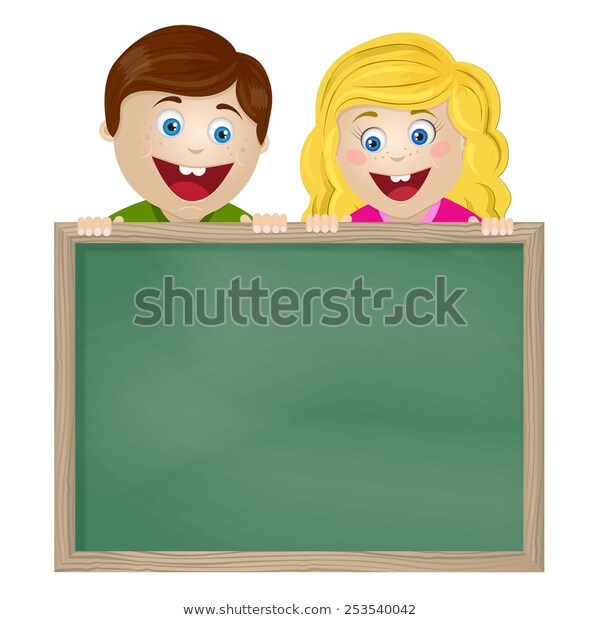 Taïo tieáng môùi coù vaàn ot, oât, ôt
Mình cùng thi tài!
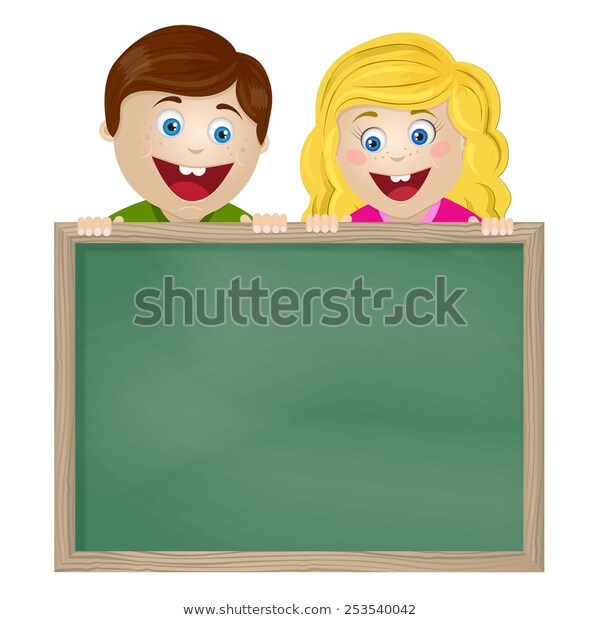 Taïo tieáng môùi coù vaàn ot, oât, ôt
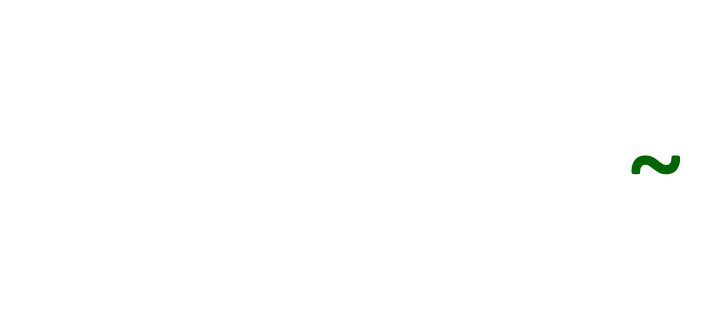 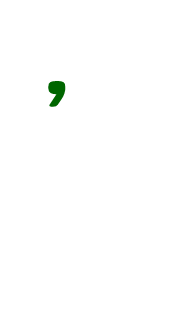 nhoùt
nh
nhoùt
M:
ot
2
Đọc
ngoït    voùt     coät     toát     thôùt    vôït
2
Đọc
ot
oât
ôt
ng
ot
ngot
Ù
ngoït    voùt     coät     toát     thôùt    vôït
thư gi·n nhÐ!
Nèi ch÷ víi h×nh
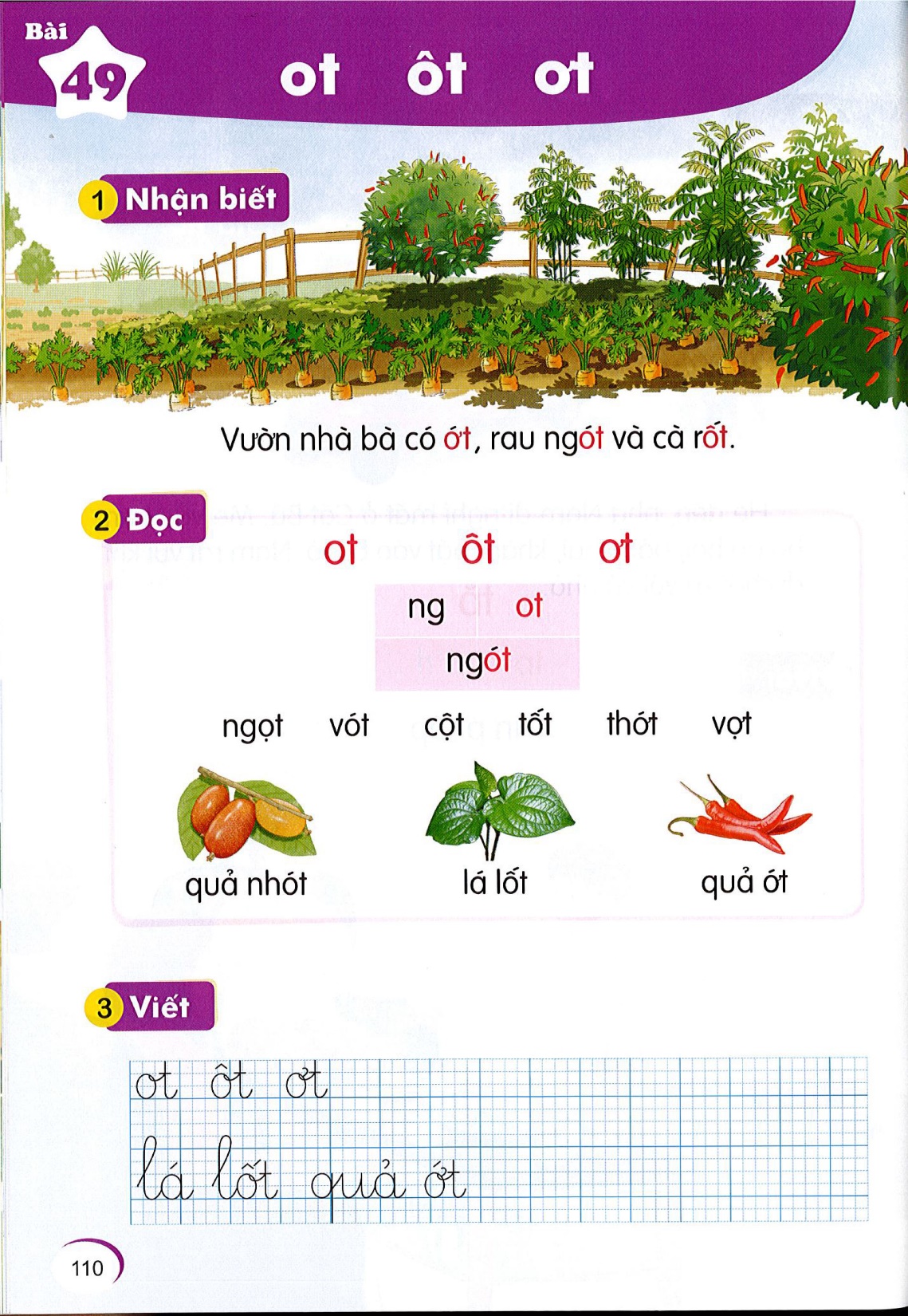 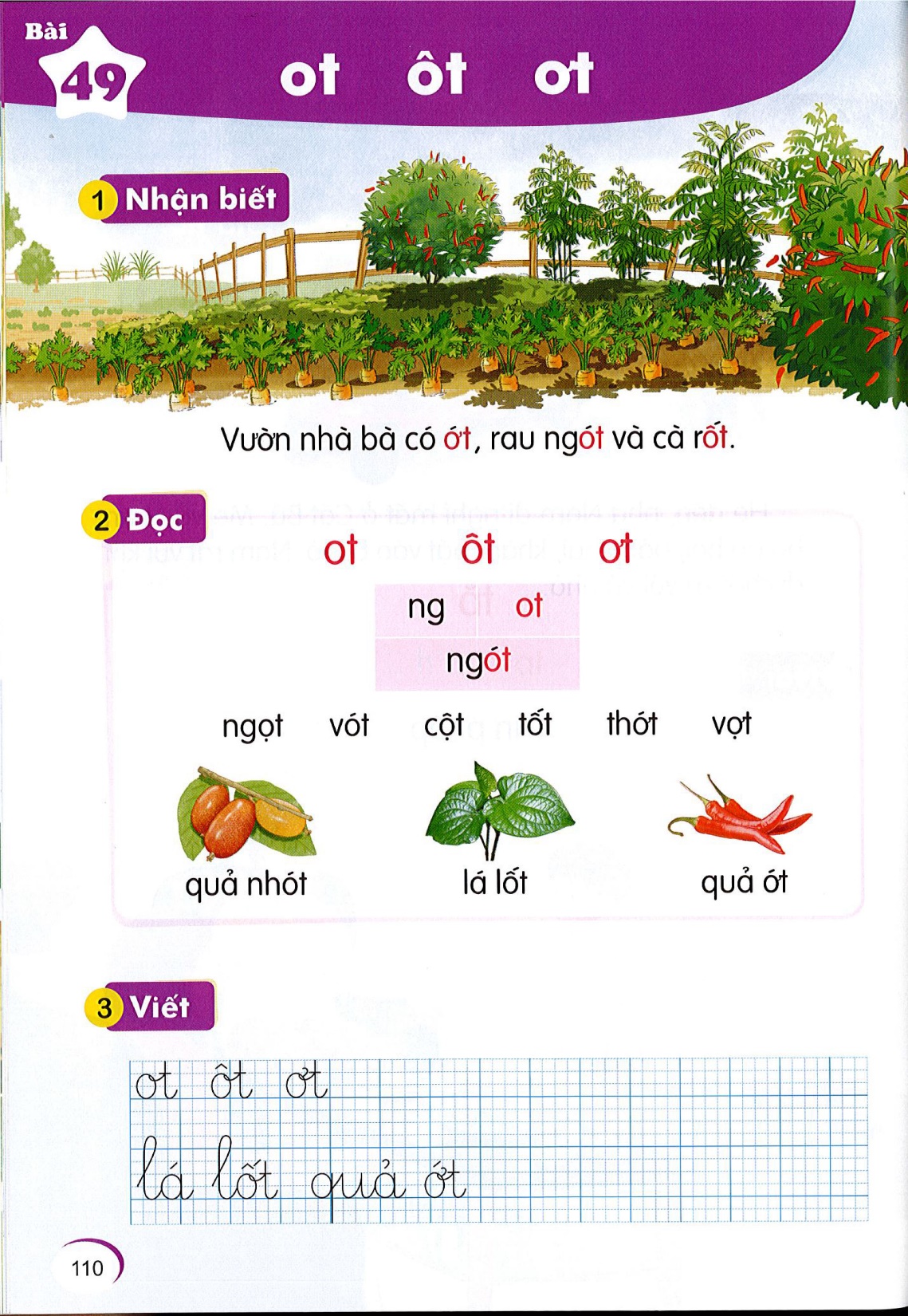 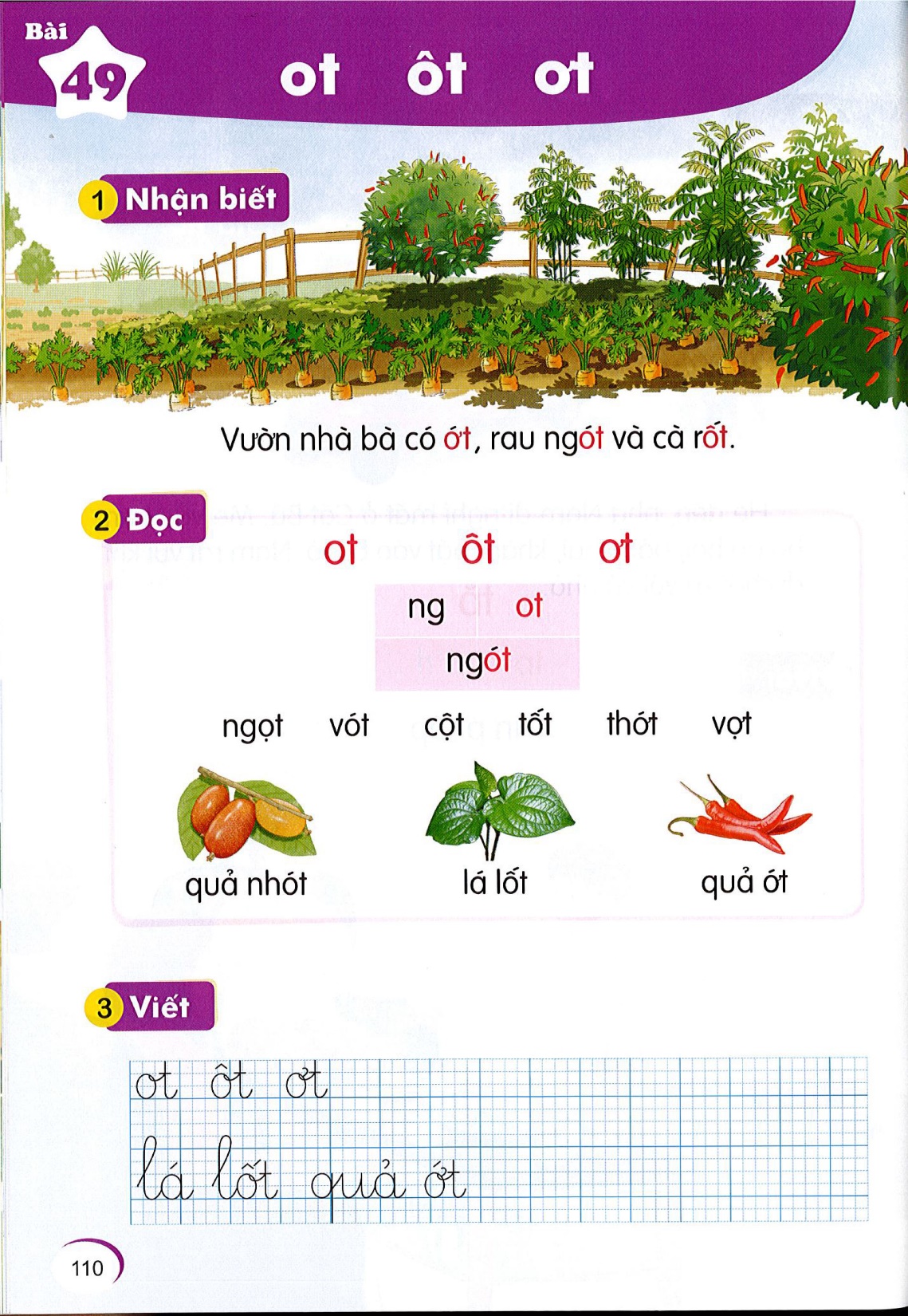 quaû nhoùt
laù loát
quaû ôùt
2
Đọc
ot
oât
ôt
ng
ot
ngot
Ù
ngoït    voùt     coät     toát     thôùt    vôït
2
Đọc
ot
oât
ôt
ng
ot
ngot
Ù
ngoït    voùt     coät     toát     thôùt    vôït
quaû nhoùt	   laù loát	     quaû ôùt
ViÕt b¶ng
3
Viết bảng
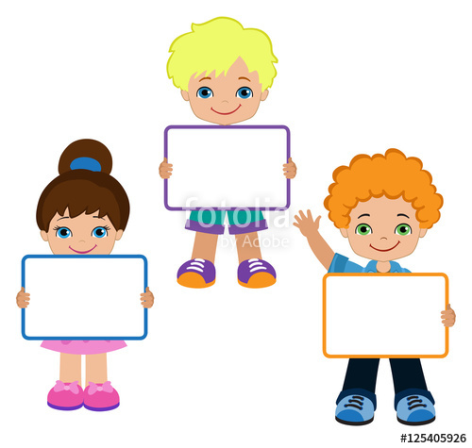 3
Vieát
3
Vieát
3
Vieát
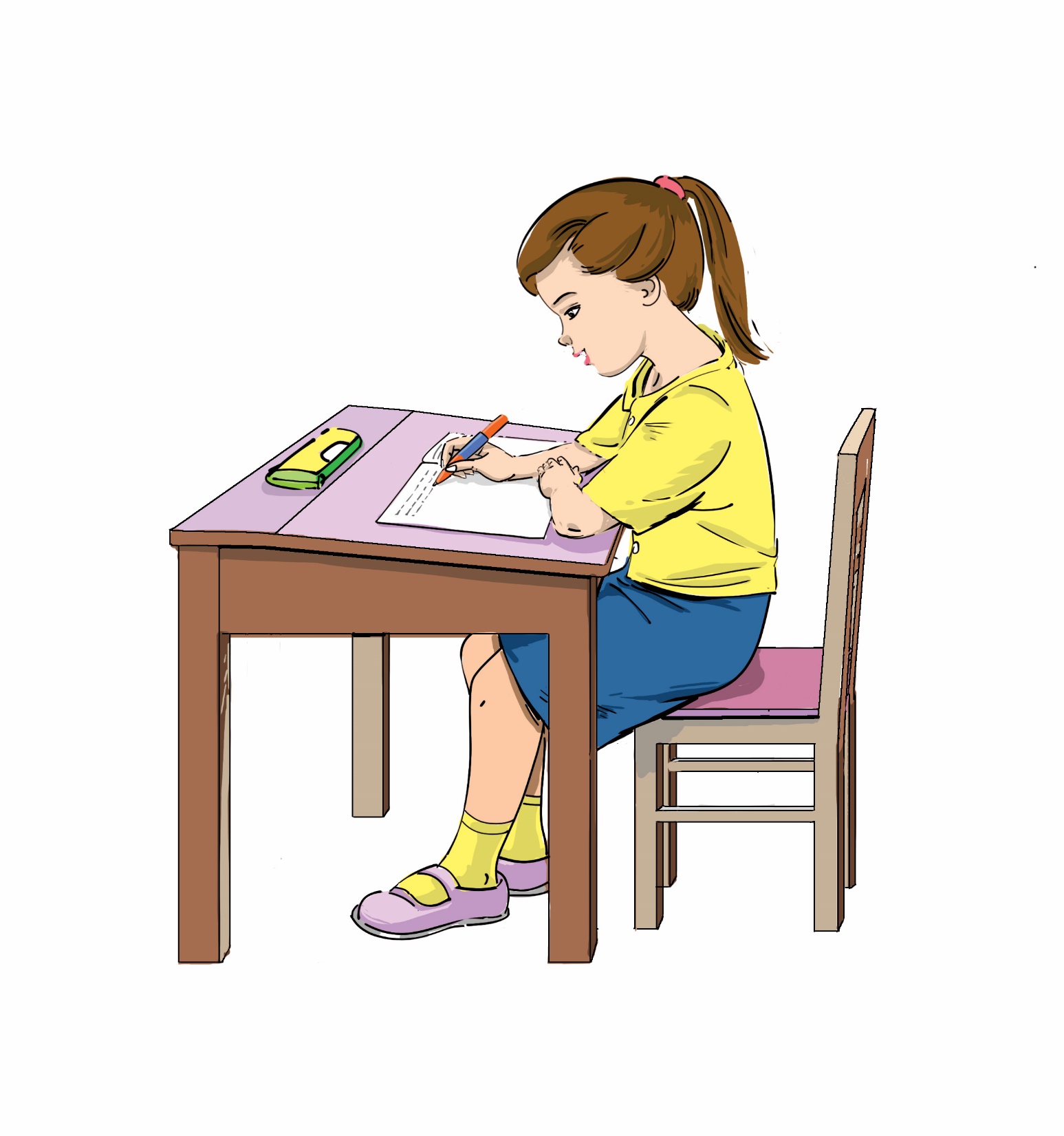 3
Viết
Bµi
ot    oât 	ôt
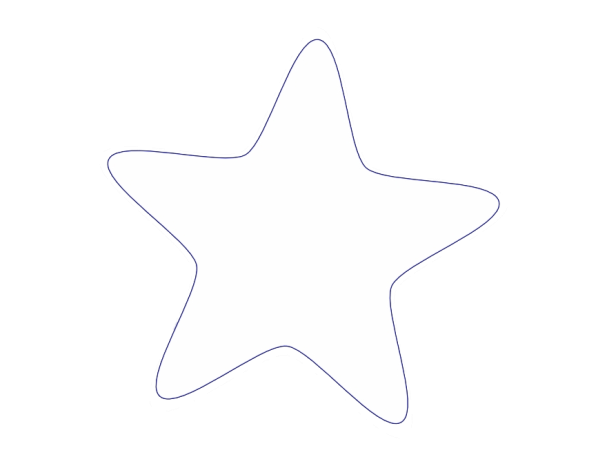 49
TIẾT 2
3
Viết
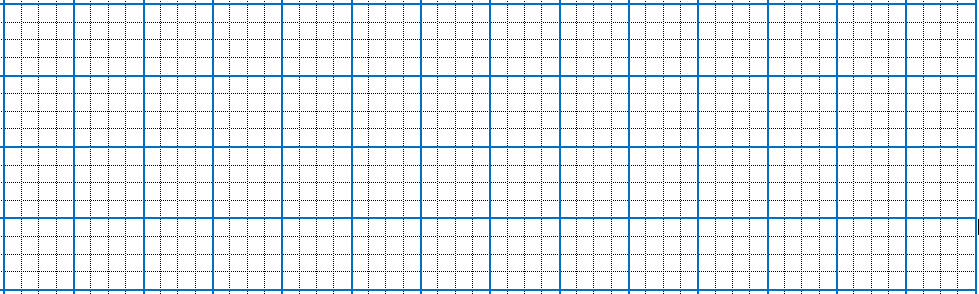 ơΤή
oΤή
ôΤή
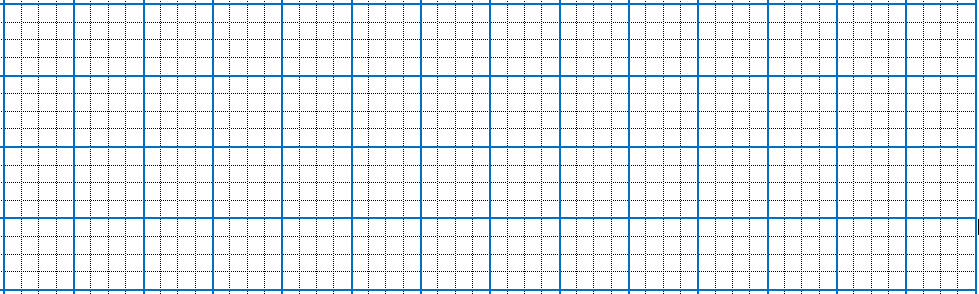 ẚá ẚốΤή
Ǖίả ớΤή
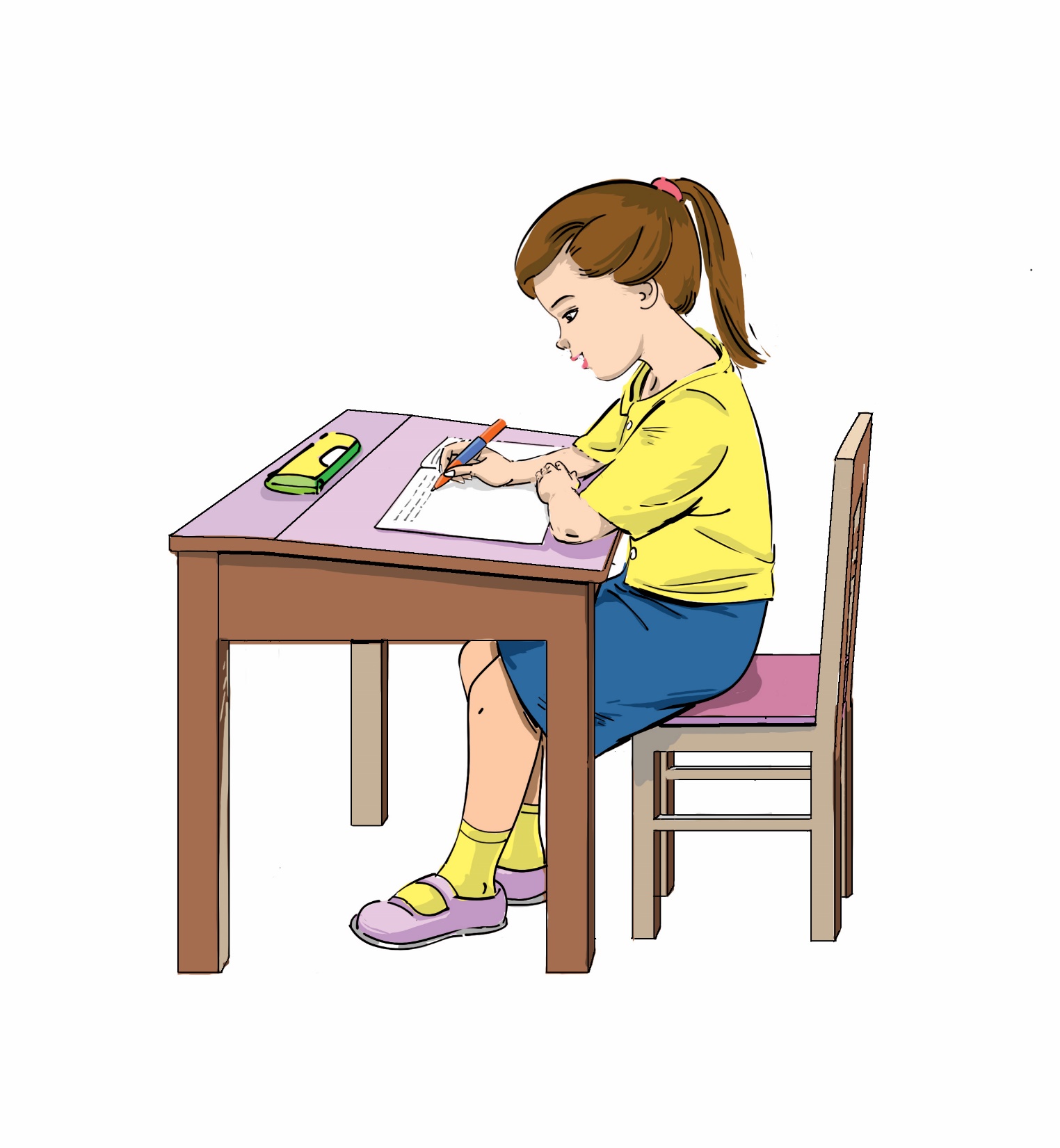 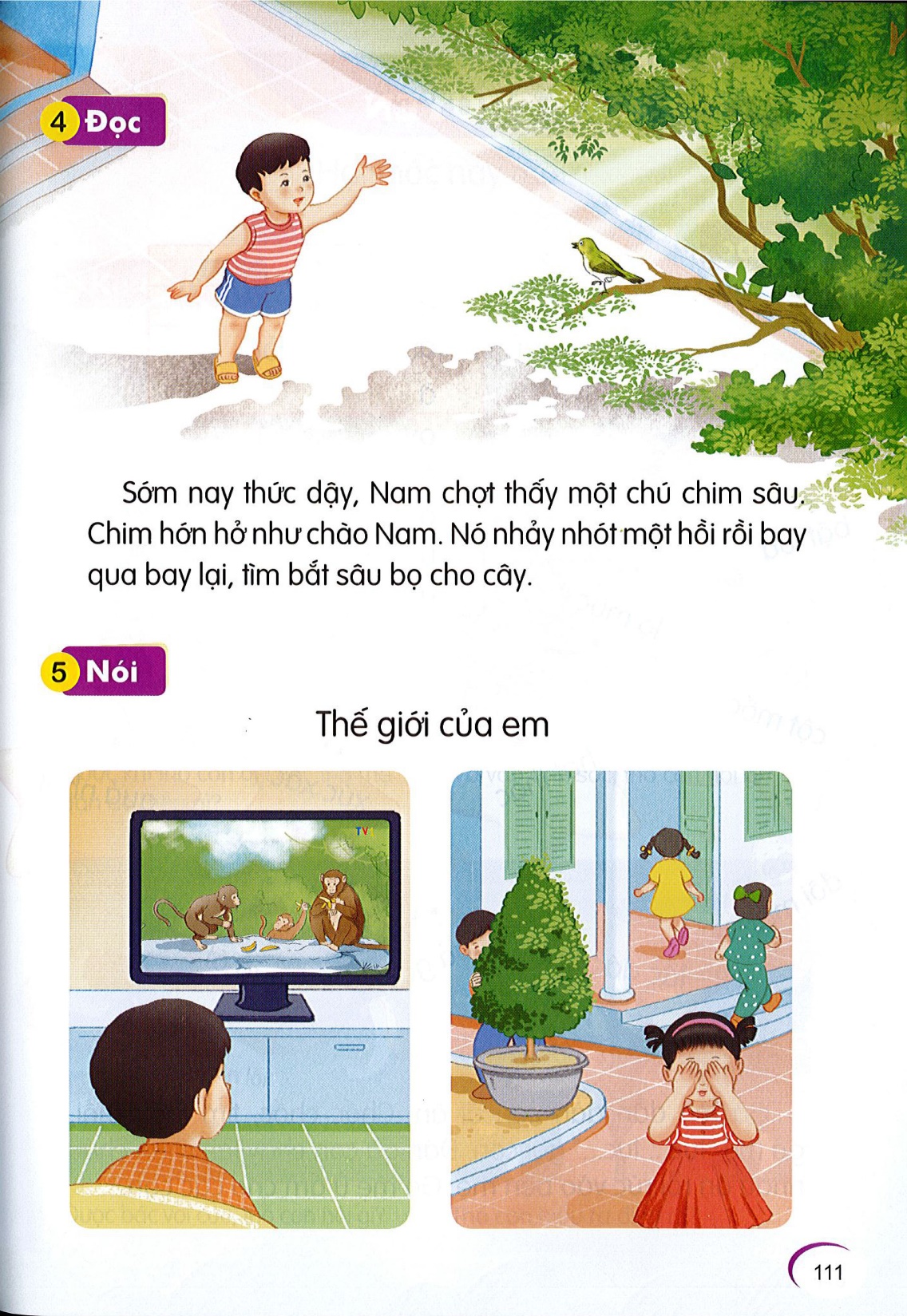 4
Đọc
Sôùm nay thöùc daäy, Nam chôït thaáy moät chuù chim saâu. Chim hôùn hôû nhö chaøo Nam. Noù nhaûy nhoùt moät hoài roài bay qua bay laïi, tìm baét saâu boï cho caây.
5
Nói
Theá giôùi cuûa em
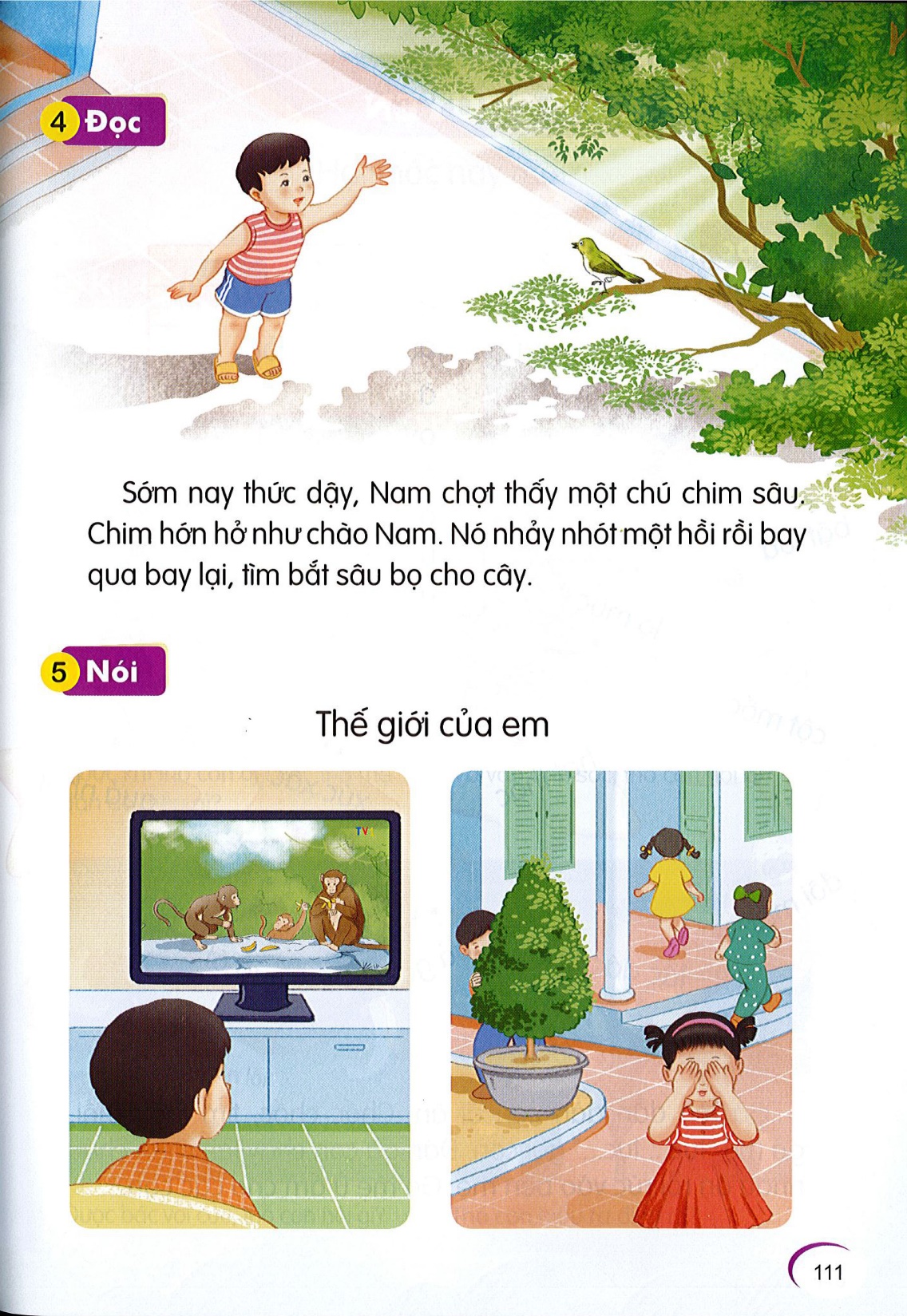 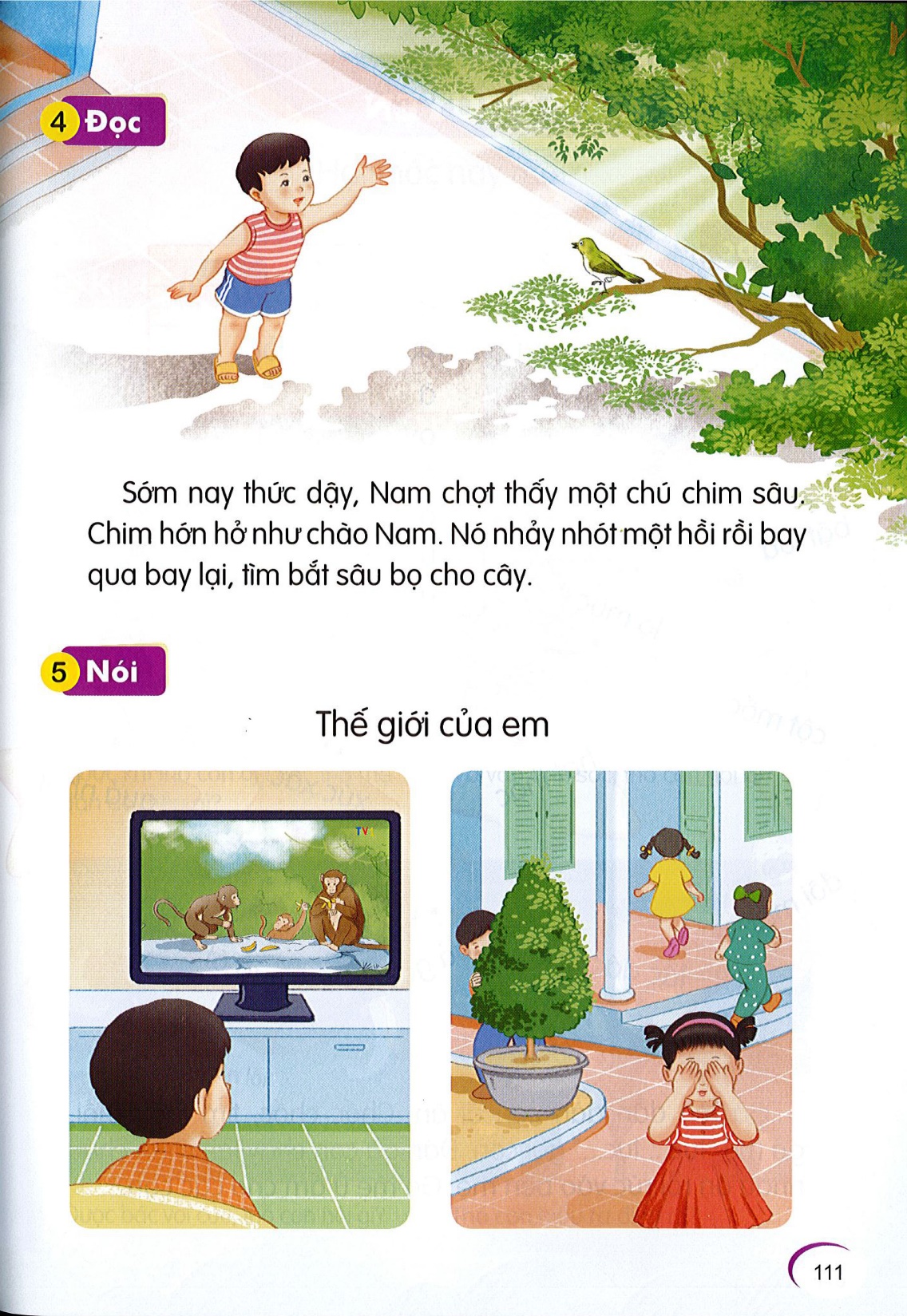